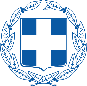 ΠΕΡΙΦΕΡΕΙΑ ΔΥΤΙΚΗΣ ΜΑΚΕΔΟΝΙΑΣ
ΑΝΤΙΠΕΡΙΦΕΡΕΙΑ ΔΙΚΑΙΗΣ ΑΝΑΠΤΥΞΙΑΚΗΣ ΜΕΤΑΒΑΣΗΣ
ΕΠΕΝΔΥΤΙΚΕΣ ΕΥΚΑΙΡΙΕΣ ΣΤΗΝ ΜΕΤΑΛΙΓΝΙΤΙΚΗ ΕΠΟΧΗ ΤΗΣ ΔΥΤΙΚΗΣ ΜΑΚΕΔΟΝΙΑΣ
 




ΓΡΗΓΟΡΙΟΣ Θ. ΤΣΙΟΥΜΑΡΗΣ
ΕΙΣΑΓΩΓΗ
Σε ευθυγράμμιση με τον ευρωπαϊκό στόχο περί μείωσης των εκπομπών ρύπων κατά 55% έως το 2030, η απόφαση του Πρωθυπουργού Κυριάκου Μητσοτάκη, το 2019 από το βήμα της Γενικής Συνέλευσης του ΟΗΕ για αλλαγή του παραγωγικού μοντέλου στις λιγνιτικές περιοχές της χώρας έως το 2028, αποτέλεσε ορόσημο για τη χάραξη της πολιτικής Δίκαιης Αναπτυξιακής Μετάβασης, καθιστώντας την Ελλάδα πρωτοπόρο στην ΕΕ.Ο εθνικός σχεδιασμός για τη Δίκαιη Αναπτυξιακή Μετάβαση και τα μέτρα που περιλαμβάνει, έθεσαν τις περιοχές μετάβασης στο κέντρο του επενδυτικού ενδιαφέροντος, με έμφαση στους τομείς της ενέργειας και του περιβάλλοντος. Η αντικατάσταση του άνθρακα από βιώσιμες και ανταγωνιστικότερες μεθόδους ηλεκτροπαραγωγής με την παράλληλη αλλαγή του παραγωγικού μοντέλου, ανοίγουν ένα ακόμα μεγάλο επενδυτικό πεδίο για την επιχειρηματικότητα. Επενδύσεις σε τομείς όπως η βιομηχανία και η μεταποίηση, η “καθαρή ενέργεια”, ο βιώσιμος τουρισμός και η τεχνολογία, εξασφαλίζουν μια τελείως διαφορετική προοπτική ανάπτυξης για τη χώρα μας, την εθνική οικονομία και την ελληνική κοινωνία.
Α. ΣΧΕΔΙΟ ΔΙΚΑΙΗΣ ΑΝΑΠΤΥΞΙΑΚΗΣ ΜΕΤΑΒΑΣΗΣ (Σ.Δ.Α.Μ.)
Ειδικό Μεταβατικό Πρόγραμμα 2020-2023 Δ.Α.Μ.
Πρόγραμμα Δίκαιης Αναπτυξιακής Μετάβασης 2021-2027(Π.Δ.Α.Μ.)

Β. ΝΟΜΟΘΕΣΙΑ:
«Στρατηγικές επενδύσεις και βελτίωση του επενδυτικού περιβάλλοντος μέσω της επιτάχυνσης διαδικασιών στις ιδιωτικές και στρατηγικές επενδύσεις» Ν. 4864/2021
«Δίκαιη Αναπτυξιακή Μετάβαση και ρύθμιση ειδικότερων ζητημάτων απολιγνιτοποίησης» Ν. 4872/2021 ( Ε.Υ.Δ.Α.Μ. & ΜΕΤΑΒΑΣΗ Α.Ε.)
«Αναπτυξιακός Νόμος - Ελλάδα Ισχυρή Ανάπτυξη» Ν.4887/2022

Γ. ΕΠΙΧΕΙΡΗΜΑΤΙΚΑ ΠΑΡΚΑ

Δ. ΕΥΡΩΠΑΪΚΑ ΔΙΚΤΥΑ ΚΑΙ ΠΡΟΓΡΑΜΜΑΤΑ
Α. ΚΑΤΑΡΤΙΣΗ ΕΝΟΣ ΣΧΕΔΙΟΥ ΔΙΚΑΙΗΣ ΑΝΑΠΤΥΞΙΑΚΗΣ ΜΕΤΑΒΑΣΗΣ (Σ.Δ.Α.Μ.)
Η κατάρτιση ενός Σχεδίου Δίκαιης Αναπτυξιακής Μετάβασης αποτελεί τον οδικό χάρτη για την αναδιάρθρωση του παραγωγικού προτύπου των περιοχών μετάβασης.
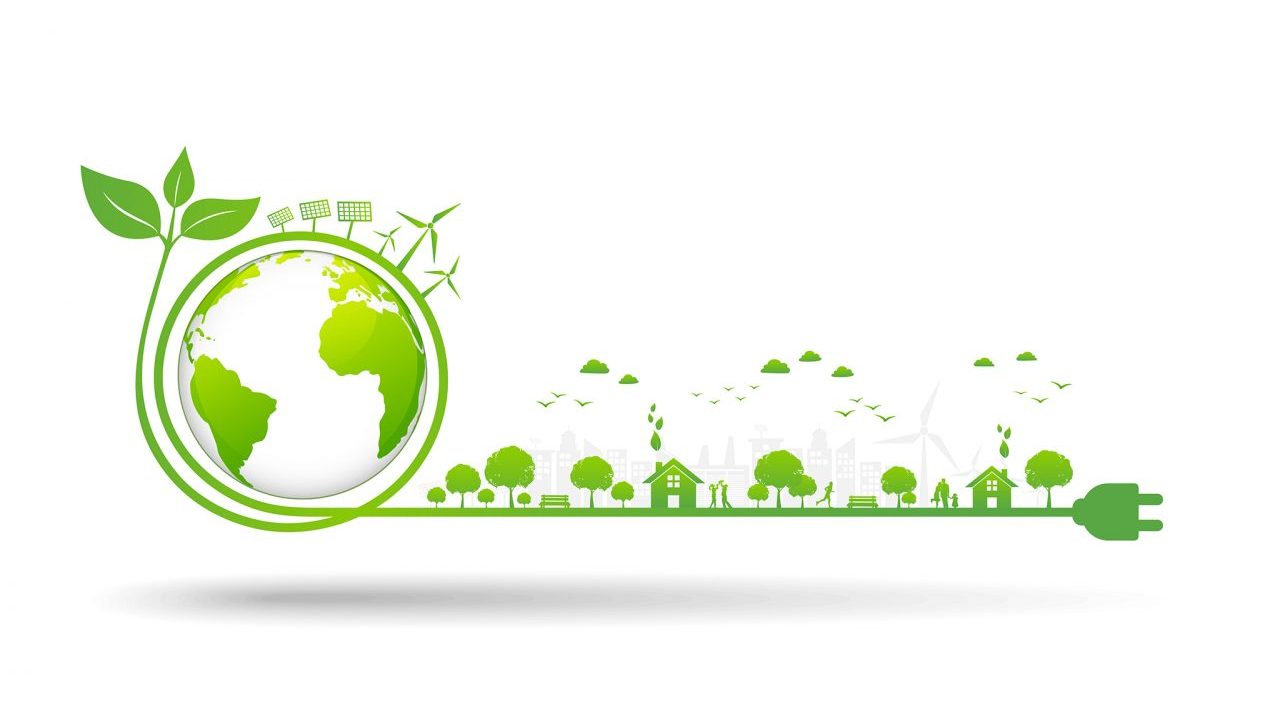 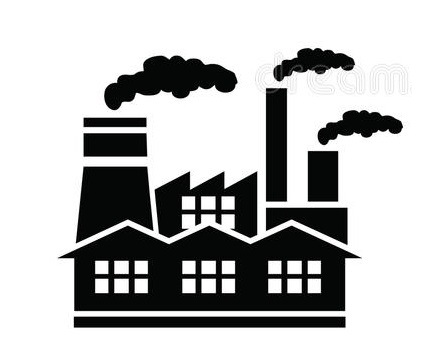 Το όραμα για την «επόμενη μέρα» βασίζεται σε πέντε βασικούς πυλώνες ανάπτυξης , υποστηριζόμενους από οριζόντιες δράσεις
Φυσικές και ψηφιακές υποδομές
Επανακατάρτιση ανθρώπινου δυναμικού
Καθοδήγηση επιχειρηματικότητας και κίνητρα
Εναλλακτικές χρήσεις γης
Κατηγορίες κινήτρων του ΣΔΑΜ
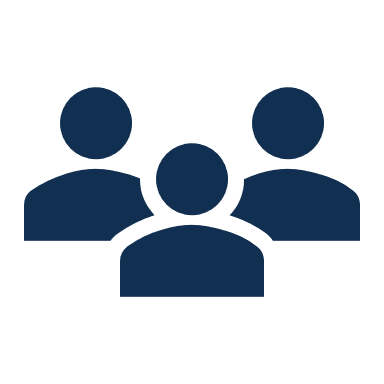 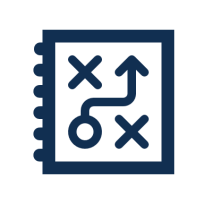 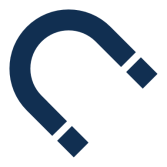 Προσέλκυση νέας παραγωγικής διαδικασίας

Επιχορήγηση για νέα επένδυση
Φοροαπαλλαγή
Φοροελαφρύνσεις
Επιδότηση ασφαλιστικών εισφορών
Απαλλαγή τελών
Δάνεια με ευνοϊκούς όρους
Εγγυήσεις
Υποστήριξη φυσικών προσώπων

Απομείωση φόρου εισοδήματος
Επιδότηση στεγαστικού δανείου
Ε	νίσχυση προβλεπόμενων επιδομάτων και προγραμμάτων κατάρτισης
Διατήρηση υφιστάμενης λειτουργίας

Επιχορήγηση για αναμόρφωση/εκσυγχρονισμό της παραγωγικής λειτουργίας
Επιδότηση δανειακών υποχρεώσεων
Επιδότηση μισθολογικού κόστους
Συμμετοχή στα ίδια κεφάλαια
Δάνεια με ευνοϊκούς όρους
Διαθέσιμοι πόροι χρηματοδότησης
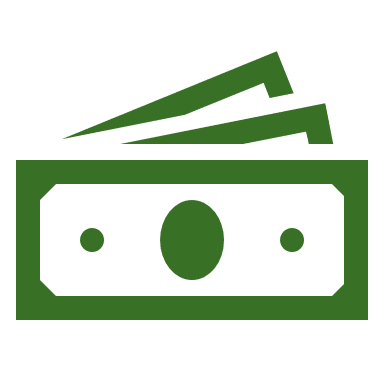 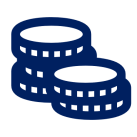 Μηχανισμός Δίκαιης Μετάβασης

Πυλώνας 1: Ταμείο Δίκαιης Μετάβασης 

Πυλώνας 2: Ειδικό καθεστώς Invest EU

Πυλώνας 3: Δανειακή Διευκόλυνση Δημοσίου Τομέα
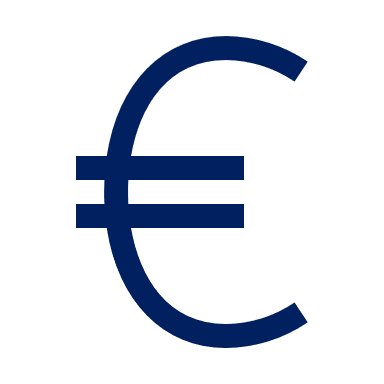 Διαρθρωτικά Ταμεία της Ε.Ε. (ERDF, ESF+) & EAFRD

Ταμείο Ανάκαμψης και Ανθεκτικότητας (RRF)

Πράσινο Ταμείο (εθνικοί πόροι)

Ελληνικό Πρόγραμμα Δημοσίων Επενδύσεων
Σχέδιο χρηματοδότησης
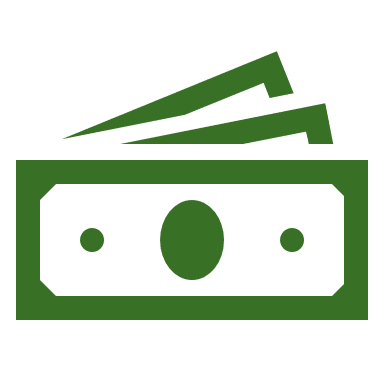 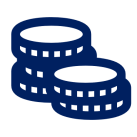 10% έως 20% επιδοτήσεις, μέσα από την αξιοποίηση του πρώτου πυλώνα του Μηχανισμού (Ταμείο Δίκαιης Μετάβασης) 

20% έως 30% δάνεια με ευνοϊκούς όρους, μέσα από τη χρήση των δύο άλλων πυλώνων (Ειδικό Καθεστώς InvestEU, Δανειακή Διευκόλυνση δημοσίου τομέα) και των λοιπών χρηματοδοτικών εργαλείων

30% έως 40% εμπορικά δάνεια, μέσα από την άντληση χρηματοδότησης από εγχώριους και διεθνείς χρηματοπιστωτικούς οργανισμούς

10% έως 20% ίδια κεφάλαια, μέσα από την κινητοποίηση και προσέλκυση ιδιωτικών κεφαλαίων των υποψήφιων επενδυτών.
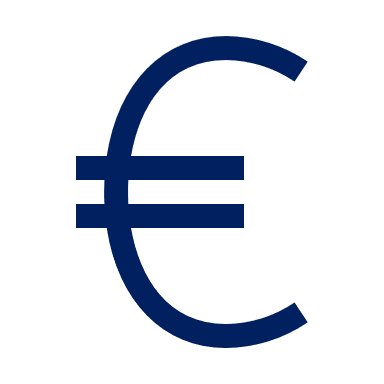 Κινητοποιήθηκε κάθε διαθέσιμη πηγή χρηματοδότησης με αποτέλεσμα την διάθεση 7,4 δισ. € για την Περιφέρεια Δυτικής Μακεδονίας
ΕΙΔΙΚΟ ΜΕΤΑΒΑΤΙΚΟ ΠΡΟΓΡΑΜΜΑ 2020-2023
Το Ειδικό Μεταβατικό Πρόγραμμα σχεδιάστηκε για το μεταβατικό στάδιο μέχρι την πλήρη ενεργοποίηση του ΣΔΑΜ, αξιοποιώντας πόρους από:
 το ΕΣΠΑ 2014-2020
 το Πράσινο Ταμείο καθώς και
 το Ταμείο Ανάκαμψης

Διαρθρώνεται στους παρακάτω έξι Άξονες Προτεραιότητας: 
Προώθηση της Απασχόλησης των Ανέργων και των Αυτοαπασχολουμένων, καθώς και της Προσαρμοστικότητας των Εργαζομένων και των Επιχειρήσεων, συμπεριλαμβανομένης της αναβάθμισης εκπαιδευτικών υποδομών.
Αντιμετώπιση των Κοινωνικών Επιπτώσεων και Ενίσχυση της Κοινωνικής Συνοχής.
Προετοιμασία της Οικονομικής και Παραγωγικής Διαφοροποίησης, συμπεριλαμβανομένου του Πρωτογενή Τομέα. Ενίσχυση Επιχειρηματικότητας και προσέλκυση Επενδύσεων. 
Αναδιάρθρωση της Ενεργειακής Ταυτότητας και Εξορθολογισμός της Αξιοποίησης και Χρήσης των Περιβαλλοντικών Πόρων. 
Προώθηση της Αστικής Αναζωογόνησης και της Βιώσιμης Αστικής Κινητικότητας. 
Επιστημονική και Τεχνική Στήριξη, Ωρίμανση Δράσεων.

Στις 21-09-2021 εκδόθηκε Πρόσκληση για το «Πρόγραμμα Στήριξης και Ενίσχυσης Μικρομεσαίων Επιχειρήσεων»  στον άξονα 6 του έργου του Πράσινου Ταμείου με τίτλο «Χρηματοδότηση έργων και δράσεων για την ανάπτυξη βιώσιμων οικονομικών δραστηριοτήτων χαμηλού ανθρακικού και περιβαλλοντικού αποτυπώματος στις Π.Ε. Κοζάνης, Φλώρινας και στον Δήμο Μεγαλόπολης Π.Ε. Αρκαδίας και διάθεση πίστωσης ποσού 31.391.473,90 € για την υλοποίηση του από τα έσοδα πλειστηριασμών δικαιωμάτων εκπομπών 2018».
«Πρόγραμμα Στήριξης και Ενίσχυσης Μικρομεσαίων Επιχειρήσεων»
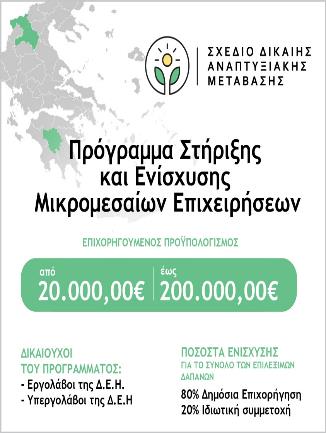 Ανοιχτό προς υποβολή αιτήσεων μέχρι εξαντλήσεως του διαθέσιμου προϋπολογισμού και το αργότερο μέχρι τη συμπλήρωση έξι (6) μηνών από την δημοσίευσή της στις 22-9-2021. Μετά από παράταση που δόθηκε η καταληκτική προθεσμία μεταφέρθηκε στις 21-05-2022

Δικαιούχοι: Υφιστάμενες πολύ μικρές, μικρές και μεσαίες επιχειρήσεις του δευτερογενή και τριτογενή τομέα, με υψηλή εξάρτηση από τις λιγνιτικές δραστηριότητες.

 Ο αρχικός π/υ (Δημόσια Δαπάνη) 9.748.717,73 € με τροποποίηση της Πρόσκλησης στις 20/12/2021 αυξήθηκε στα 13.570.981,73€ εκ των οποίων 11.481.970,79€ στην Π.Δ.Μ. δηλαδή το 84,6%.

Στόχος: Ενίσχυση υφιστάμενων πολύ μικρών, μικρών και μεσαίων επιχειρήσεων προκειμένου να διαφοροποιήσουν τα παραγόμενα/προσφερόμενα προϊόντα ή/και τις παρεχόμενες υπηρεσίες.
Εντάξεις επενδυτικών σχεδίων στο «Πρόγραμμα Στήριξης και Ενίσχυσης Μικρομεσαίων Επιχειρήσεων»
8-12-2021 εντάχθηκαν 14 επενδυτικά σχέδια δικαιούχων επιχειρήσεων της Περιφερειακής Ενότητας Κοζάνης με απόφαση του Δ.Σ. του Πράσινου Ταμείου
συνολικής δημόσιας δαπάνης 2.193.128,8 €
10 δικαιούχοι είναι εργολάβοι και 4 υπεργολάβοι 

17-12-2021 εντάχθηκαν άλλα 9 επενδυτικά σχέδια επιχειρήσεων της Περιφερειακής Ενότητας Κοζάνης
 συνολικής δημόσιας δαπάνης 1.274.304,0 €
 5 δικαιούχοι είναι εργολάβοι 4 δικαιούχοι υπεργολάβοι

11-05-2022 εντάχθηκαν άλλα 31 επενδυτικά σχέδια επιχειρήσεων συνολικής δημόσιας δαπάνης 3.931.998 € , εκ των οποίων 27 της Περιφέρειας Δυτικής Μακεδονίας και 4  του Δήμου Μεγαλόπολης
Δημόσιας δαπάνης 3.294.912€ στην Περιφέρεια Δυτικής Μακεδονίας και 637.086€ στον Δήμο Μεγαλόπολης
16 δικαιούχοι είναι εργολάβοι και 11 δικαιούχοι υπεργολάβοι στην Περιφέρεια Δυτικής Μακεδονίας
4 δικαιούχοι εργολάβοι στον Δήμο Μεγαλόπολης

 Συνολικά έχουν ενταχθεί έως σήμερα 54 επενδυτικά σχέδια συνολικού προϋπολογισμου 7.399.430 €
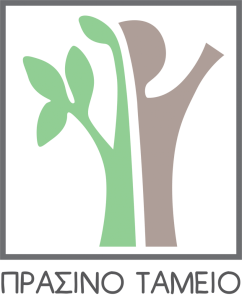 ΠΡΑΣΙΝΟ ΤΑΜΕΙΟ
(ΕΙΔΙΚΟ ΜΕΤΑΒΑΤΙΚΟ ΠΡΟΓΡΑΜΜΑ 2020-2023)
Στο πλαίσιο της κατάρτισης του Ειδικού Μεταβατικού Προγράμματος για την Δίκαιη Αναπτυξιακή Μετάβαση 2020-2023 στις 14-06-2021 κατατέθηκαν από την Περιφέρεια Δυτικής Μακεδονίας 8 προτάσεις έργων για ένταξη στο Πράσινο Ταμείο.

Στις 17-11-2021 εγκρίθηκε από το Υπουργείο Περιβάλλοντος και Ενέργειας το Χρηματοδοτικό Πρόγραμμα «Χρηματοδότηση έργων και δράσεων για την ανάπτυξη βιώσιμων οικονομικών δραστηριοτήτων χαμηλού ανθρακικού και περιβαλλοντικού αποτυπώματος στις Π.Ε. Κοζάνης, Φλώρινας και στον Δήμο Μεγαλόπολης Π.Ε. Αρκαδίας και διάθεση πίστωσης ποσού 30.567.018,30 € για την υλοποίηση του από τα έσοδα πλειστηριασμών δικαιωμάτων εκπομπών 2019».

Εντάχθηκαν σε αυτό 3 από τις προτάσεις της Περιφέρειας Δυτικής Μακεδονίας συνολικού προϋπολογισμού 4.060.400,00€.
Συγκεκριμένα:
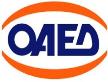 Εγκρίθηκαν  προγράμματα του ΟΑΕΔ για την στήριξη της απασχόλησης στις λιγνιτικές περιοχές από πόρους του ΕΣΠΑ
Ειδικό πρόγραμμα επιχορήγησης επιχειρήσεων για την απασχόληση
Ειδικό Πρόγραμμα προεργασίας
3400 άνεργοι
 πρώην εργαζόμενοι στις επιχειρήσεις που επλήγησαν λόγω της απολιγνιτοποίησης στις Περιφέρειες της Δυτικής Μακεδονίας και της Πελοποννήσου
 π/υ 48.000.000 €
 Ανοιχτό για υποβολή αιτήσεων από 19-11-2021 έως 28-12-2022
2000 άνεργοι
 ηλικίας 18-29 ετών
Περιφέρεια  Δυτικής Μακεδονίας 1.450 θέσεις
 π/υ 14.000.000 € 
 Ανοιχτό για αιτήσεις από 22-11-2021 μέχρι την κάλυψη των θέσεων
Επιχορήγηση μετεγκατάστασης
Επαγγελματική Κατάρτιση και πιστοποίηση δεξιοτήτων
Ενέργειες Συμβουλευτικής
200 θέσεις
επιχορήγηση τοπικών επιχειρήσεων για την πρόσληψη ανέργων από την ευρύτερη περιοχή
 κάλυψη εξόδων μετεγκατάστασής και διαμονής τους
π/υ 2.300.000 €
 Αναμένεται
3000 άνεργοι εκ των οποίων 2000 από την Περιφέρεια Δυτικής Μακεδονίας
ηλικίας 18-64 ετών
 πρακτική άσκηση σε τοπικές επιχειρήσεις
π/υ 18.000.000 €
 Δημοσιεύτηκε η πρόσκληση προς τον ΟΑΕΔ στις 16-02-2022
3000 άνεργοι 
ηλικίας 18-64 ετών
 παροχή υπηρεσιών ατομικής συμβουλευτικής
Παροχή υπηρεσιών ομαδικής συμβουλευτικής
π/υ 1.200.000 €
 Δημοσιεύτηκε η πρόσκληση προς τον ΟΑΕΔ στις 16-02-2022
ΠΡΟΓΡΑΜΜΑ ΔΙΚΑΙΗΣ ΑΝΑΠΤΥΞΙΑΚΗΣ ΜΕΤΑΒΑΣΗΣ 2021-2027
Μαζί με τα Εδαφικά Σχέδια ΔΑΜ των Περιφερειών Δυτικής Μακεδονίας, Βορείου και Νοτίου Αιγαίου και Κρήτης και του Δήμου Μεγαλόπολης αποτελεί το βασικό προγραμματικό σχέδιο εφαρμογής του ΣΔΑΜ.

Πόροι από το :
 Ταμείο Δίκαιης Μετάβασης, 
 Ευρωπαϊκό Ταμείο Περιφερειακής Ανάπτυξης (ΕΤΠΑ) και 
 Ευρωπαϊκό Κοινωνικό Ταμείο (ΕΚΤ+)

Συνολικός προϋπολογισμός Προγράμματος: 1.629.187.543 €.
Εκ των οποίων 1.026.688.743 για την Περιφέρεια Δυτικής Μακεδονίας.

επιπλέον 300.000.000€ θα διατεθούν από το Ταμείο Ανάκαμψης και Ανθεκτικότητας αποκλειστικά για την αποκατάσταση και τον επαναπροσδιορισμό της χρήσης εδαφών στα εξορυκτικά πεδία της Δυτικής Μακεδονίας και του Δήμου Μεγαλόπολης.
Άξονες Προτεραιότητας Προγράμματος Δ.Α.Μ. 2021-2027
Πρόγραμμα Δίκαιης Αναπτυξιακής Μετάβασης 2021-2027
Β. ΝΟΜΟΘΕΣΙΑ
ΣΤΡΑΤΗΓΙΚΕΣ ΕΠΕΝΔΥΣΕΙΣ - Ν. 4864/2021
Ο Ν. 4864/2021 «Στρατηγικές επενδύσεις και βελτίωση του επενδυτικού περιβάλλοντος μέσω της επιτάχυνσης διαδικασιών στις ιδιωτικές και στρατηγικές επενδύσεις» προβλέπει συντελεστή απομείωσης 25% επί του συνολικού προϋπολογισμού επένδυσης σε κάθε μία από τις 5 κατηγορίες στρατηγικών επενδύσεων:

 «Στρατηγικές Επενδύσεις 1»: συνολικός προϋπολογισμός μεγαλύτερος των 40.000.000 ή των 75.000.000 ευρώ και  δημιουργία 75 τουλάχιστον νέων Ετήσιων Μονάδων Εργασίας (Ε.Μ.Ε.).

 «Στρατηγικές Επενδύσεις 2»: Αφορούν στους τομείς της αγροδιατροφής, έρευνας και καινοτομίας, βιοτεχνολογίας, πολιτιστικής και δημιουργικής βιομηχανίας, ρομποτικής, τεχνητής νοημοσύνης, ιατρικού τουρισμού, διαχείρισης απορριμμάτων και αποβλήτων, διαστημικής βιομηχανίας, με προϋπολογισμό μεγαλύτερο από 20.000.000 ευρώ. Στην ίδια κατηγορία, εντάσσονται και οι επενδύσεις εντός Οργανωμένων Υποδοχέων Μεταποιητικών και Επιχειρηματικών Δραστηριοτήτων.

 «Εμβληματικές Επενδύσεις Εξαιρετικής Σημασίας»: Προωθούν την πράσινη οικονομία, την καινοτομία, την τεχνολογία, καθώς και την οικονομία χαμηλού ενεργειακού και περιβαλλοντικού αποτυπώματος, τις επενδύσεις υποδομής με συγκεκριμένα ενεργειακά κριτήρια για την κατασκευή νέων κτιρίων, συστημάτων που συνδυάζουν σταθμό ηλεκτροπαραγωγής από Ανανεώσιμες Πηγές Ενέργειας (Α.Π.Ε.) και συστημάτων παραγωγής «πράσινου» υδρογόνου, αποθήκευσης ηλεκτρικής ενέργειας από Α.Π.Ε., ή εγκαταστάσεις θαλάσσιων αιολικών ή πλωτών φωτοβολταϊκών πάρκων. Απαραίτητη προϋπόθεση είναι η ολοκλήρωση της υλοποίησής τους μέχρι και την 31η Δεκεμβρίου 2025. Εντός των Ζωνών Απολιγνιτοποίησης παρέχεται το κίνητρο της επιχορήγησης σε ποσοστό 100%.
ΣΤΡΑΤΗΓΙΚΕΣ ΕΠΕΝΔΥΣΕΙΣ - Ν. 4864/2021
«Στρατηγικές Επενδύσεις Ταχείας Αδειοδότησης»: Αποτελούν υφιστάμενες επενδύσεις, στρατηγικές ή μη, οι οποίες προβαίνουν σε αναδιάρθρωση, εκσυγχρονισμό ή επέκταση των εγκαταστάσεών τους και ο συνολικός τους προϋπολογισμός είναι μεγαλύτερος των 15.000.000 ευρώ, εφόσον διατηρούνται 100 τουλάχιστον υφιστάμενες Ε.Μ.Ε.

 «Αυτοδίκαια Εντασσόμενες Στρατηγικές Επενδύσεις»: Είναι οι επενδύσεις, οι οποίες έχουν εγκριθεί είτε από τη Διυπουργική Επιτροπή Συμπράξεων Δημόσιου και Ιδιωτικού Τομέα (Δ.Ε.Σ.Δ.ΙΤ.), είτε από την Κυβερνητική Επιτροπή Συμβάσεων Στρατηγικής Σημασίας του Ν.4799/2021. Στην κατηγορία αυτή, εντάσσονται και οι επενδύσεις που αποτελούν Σημαντικά Έργα Κοινού Ευρωπαϊκού Ενδιαφέροντος νομικών προσώπων, με προϋπολογισμό μεγαλύτερο των 20.000.000 ευρώ.
ΔΙΚΑΙΗ ΑΝΑΠΤΥΞΙΑΚΗ ΜΕΤΑΒΑΣΗ - Ν. 4872/2021
Με την ψήφιση του Ν. 4872/2021 «Δίκαιη Αναπτυξιακή Μετάβαση και ρύθμιση ειδικότερων ζητημάτων απολιγνιτοποίησης» σχεδιάστηκε και οργανώθηκε το σύστημα διοίκησης για την ταχύτερη και αποτελεσματικότερη υλοποίηση του στρατηγικού σχεδιασμού για τη δίκαιη αναπτυξιακή μετάβαση.
Ο νόμος εισάγει ένα ρυθμιστικό πλαίσιο που αντιμετωπίζει τις σοβαρές οικονομικές και κοινωνικές επιπτώσεις της μετάβασης, εξαλείφοντας γραφειοκρατικά εμπόδια ως προς την υλοποίηση σημαντικών έργων για την εθνική οικονομία.

 Στο πλαίσιο αυτό, ο νόμος 4872/2021 περί της Δίκαιης Αναπτυξιακής Μετάβασης προάγει την επενδυτική δραστηριότητα στις περιοχές μετάβασης με την παροχή επενδυτικών κινήτρων, όπως η δυνατότητα ταχείας αδειοδότησης για επενδυτικά σχέδια εντός των πυρήνων Ζωνών Απολιγνιτοποίησης (Ζ.ΑΠ) και για επενδυτικά σχέδια εκτός των πυρήνων Ζ.ΑΠ (εντός ΕΣΔΙΜ) και με προϋπολογισμό άνω των 5 εκατομμυρίων ευρώ.
ΔΙΚΑΙΗ ΑΝΑΠΤΥΞΙΑΚΗ ΜΕΤΑΒΑΣΗ - Ν. 4872/2021
Ειδική Υπηρεσία Δίκαιης Αναπτυξιακής Μετάβασης
Διαχειριστική Αρχή Επιχειρησιακού Προγράμματος ΔΑΜ ΕΣΠΑ-ΔΑΜ.
Διοικητής
Στις 19/01/2022 ορίστηκε  Διοικητής ο κ. Πελοπίδας Καλλίρης.
Διεύθυνση Στρατηγικού Σχεδιασμού και Συντονισμού Χρηματοδότησης
Διεύθυνση Διοικητικής Υποστήριξης
Αυτοτελές Τμήμα Παρατηρητηρίου
Αρμοδιότητα την παρακολούθηση της επίτευξης των στόχων και του χρονοδιαγράμματος υλοποίησης των στόχων και προτάσεων του ΣΔΑΜ.

 Στις Περιφέρειες των Εδαφικών Σχεδίων Δίκαιης Μετάβασης συστήνονται Παραρτήματα του Παρατηρητηρίου.
Τμήμα Νομικής Υποστήριξης
ΜΕΤΑΒΑΣΗ Α.Ε.

Στις 02/02/2022 ορίστηκε το Δ.Σ. με πρόεδρο τον κ.Θεόδωρο Λύτρα
σαράντα (40) θέσεις προσωπικού με σύμβαση Ι.Δ.Α.Χ. 
δυνατή την ίδρυση παραρτημάτων, υποκαταστημάτων και γραφείων της στις περιοχές Δ.Α.Μ. και στο εξωτερικό.
Επιτροπές Αξιολόγησης Έργων ΔΑΜ
Όπου θα συμμετέχει υποχρεωτικά 1 εκπρόσωπος κάθε Περιφέρειας των Εδαφικών Σχεδίων Δ.Α.Μ.
ΑΝΑΠΤΥΞΙΑΚΟΣ ΝΟΜΟΣ – ΕΛΛΑΔΑ ΙΣΧΥΡΗ ΑΝΑΠΤΥΞΗ - Ν.4887/2022
13 Καθεστώτα ενίσχυσης:

1.Ψηφιακός και τεχνολογικός μετασχηματισμός επιχειρήσεων
2.Πράσινη μετάβαση Περιβαλλοντική αναβάθμιση επιχειρήσεων
3.Νέο Επιχειρείν
4.Καθεστώς Δίκαιης Αναπτυξιακής Μετάβασης
5.Έρευνα και εφαρμοσμένη καινοτομία
6.Αγροδιατροφή πρωτογενής παραγωγή και μεταποίηση γεωργικών προϊόντων αλιεία και υδατοκαλλιέργεια
7.Μεταποίηση Εφοδιαστική αλυσίδα
8.Επιχειρηματική εξωστρέφεια
9.Ενίσχυση τουριστικών επενδύσεων
10.Εναλλακτικές μορφές τουρισμού
11.Μεγάλες επενδύσεις
12.Ευρωπαϊκές αλυσίδες αξίας
13.Επιχειρηματικότητα 360ο
Γ. ΠΕΡΙΦΕΡΕΙΑΚΟ ΣΧΕΔΙΟ ΔΡΑΣΗΣ ΓΙΑ ΤΗΝ ΑΝΑΠΤΥΞΗ ΕΠΙΧΕΙΡΗΜΑΤΙΚΩΝ ΠΑΡΚΩΝ ΣΤΗΝ ΠΕΡΙΦΕΡΕΙΑ ΔΥΤΙΚΗΣ ΜΑΚΕΔΟΝΙΑΣ
Σημαντική παράμετρος-κίνητρο που δημιουργεί ένα θετικό κέλυφος υποδοχής νέων επενδύσεων, ιδίως της βιομηχανίας αλλά και όλων των επαγγελματικών δραστηριοτήτων, συμπεριλαμβανομένου του τριτογενούς τομέα, είναι οι συνθήκες που εξασφαλίζουν:
άμεση και άνετη χωροθέτηση των επιχειρήσεων
 προσέλκυση επενδύσεων
 ευκολία στην λειτουργική και περιβαλλοντική τους αδειοδότηση
 ασφάλεια δικαίου και 
χαμηλό εξωτερικό κόστος κατά την λειτουργία τους. 

Οι συνθήκες αυτές μπορούν να δημιουργηθούν, στο βέλτιστο δυνατό επίπεδο, εντός Οργανωμένων Υποδοχέων ή ακριβέστερα εντός Επιχειρηματικών Πάρκων του Ν. 3982/2011

Η Περιφέρεια Δυτικής Μακεδονίας προκειμένου να αναπτύξει, με δική της πρωτοβουλία και σε συνεργασία με τους λοιπούς δημόσιους φορείς, νέα Επιχειρηματικά Πάρκα (ΕΠ) σε αδόμητες εκτάσεις ή Επιχειρηματικά Πάρκα Εξυγίανσης (ΕΠΕ) σε υφιστάμενες άτυπες συγκεντρώσεις ανέθεσε στην εταιρεία Re.De-Plan AE Consultants την εκπόνηση ενός ολοκληρωμένου Σχεδίου Δράσης για την ανάπτυξη Επιχειρηματικών Πάρκων στη Δυτική Μακεδονία.
ΠΕΡΙΟΧΕΣ ΑΝΑΠΤΥΞΗΣ ΕΠΙΧΕΙΡΗΜΑΤΙΚΩΝ ΠΑΡΚΩΝ ΣΤΗΝ ΠΔΜ
Μελετήθηκαν και αξιολογήθηκαν 14 περιοχές, εκ των οποίων προκρίθηκαν 7 περιοχές ακολουθώντας ένα πολυκριτηριακό σύστημα αξιολόγησης σύμφωνα με τους Ν.3982/2011 και Ν.4302/2014.
ΠΕΡΙΟΧΕΣ ΑΝΑΠΤΥΞΗΣ ΕΠΙΧΕΙΡΗΜΑΤΙΚΩΝ ΠΑΡΚΩΝ ΣΤΗΝ ΠΔΜ
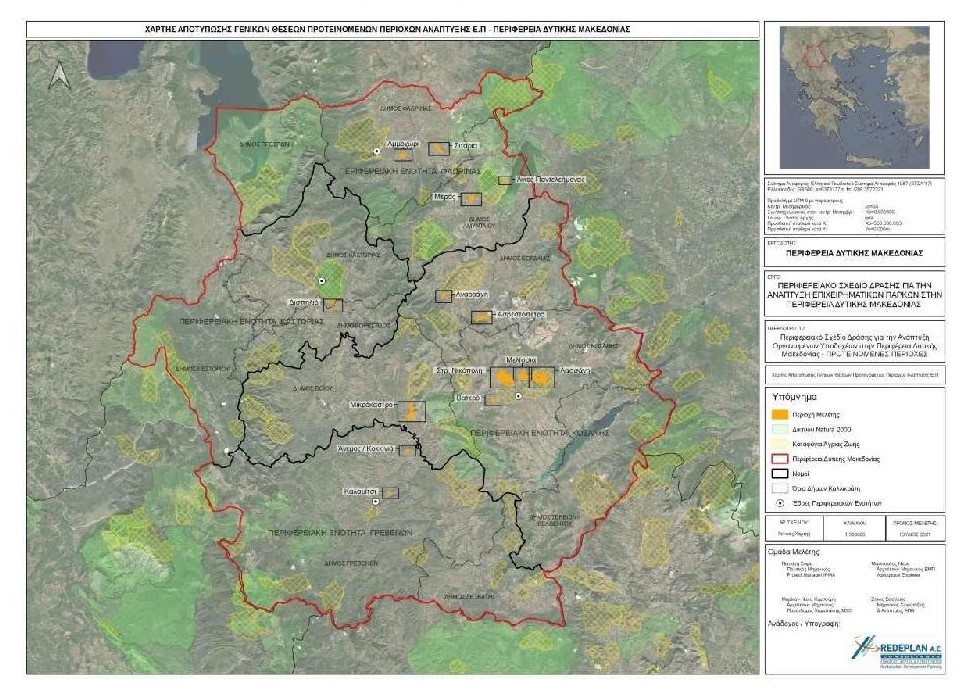 Δ. ΕΥΡΩΠΑΪΚΑ ΔΙΚΤΥΑ ΚΑΙ ΠΡΟΓΡΑΜΜΑΤΑ
TRACER (Transition in Coal Intensive Regions): Παρέχει υποστήριξη των Περιφερειών υψηλής έντασης άνθρακα στον σχεδιασμό των στρατηγικών τους για την Έρευνα και Καινοτομία προκειμένου να διευκολυνθεί η μετάβασή τους σε ένα αειφόρο ενεργειακό σύστημα.
9 Περιφέρειες-στόχοι μεταξύ των οποίων και η Περιφέρεια Δυτικής Μακεδονίας
Εντοπισμός και διάδοση βέλτιστων πρακτικών
Διερεύνηση των κοινωνικών προκλήσεων και των αναγκών επανεκπαίδευσης του εργατικού δυναμικού
Καθοδήγηση περιφερειακών φορέων για την πρόσβαση σε ευρωπαϊκά κονδύλια και προγράμματα


CINEA: Εκτελεστικός Οργανισμός για το Κλίμα, τις Υποδομές και το Περιβάλλον διαχειρίζεται τα ακόλουθα προγράμματα της ΕΕ:
Μηχανισμός «Συνδέοντας την Ευρώπη» (CEF) 
Horizon Europe
Ταμείο Καινοτομίας
Πρόγραμμα LIFE
Χρηματοδοτικός μηχανισμός της ΕΕ για τις ανανεώσιμες πηγές ενέργειας
Μηχανισμός δίκαιης μετάβασης
Ευρωπαϊκό Ταμείο Θάλασσας, Αλιείας και Υδατοκαλλιέργειας
TARGET: Ένας μηχανισμός τεχνικής βοήθειας που στοχεύει να βοηθήσει στενά τις περιοχές άνθρακα, τύρφης και σχιστόλιθου της ΕΕ στον εντοπισμό και την προετοιμασία έργων καθαρής ενέργειας και ενεργειακής απόδοσης.
Θα υποστηρίξει βιώσιμες επενδύσεις και τοπικές θέσεις εργασίας που απομακρύνονται από δραστηριότητες που βασίζονται στα ορυκτά καύσιμα.
Είναι δωρεάν για τους δικαιούχους του.
Τόσο οι δημόσιοι όσο και οι ιδιωτικοί φορείς μπορούν να υποβάλουν αίτηση για υποστήριξη στο TARGET.
Η διευκόλυνση αναπτύχθηκε από κοινού από την Ευρωπαϊκή Επιτροπή και την Ευρωπαϊκή Τράπεζα Επενδύσεων (ΕΤΕπ) για να υποστηρίξει τη δίκαιη μετάβαση στις περιοχές άνθρακα, τύρφης και σχιστόλιθου της ΕΕ, συμπληρωματικά προς τους υφιστάμενους μηχανισμούς όπως ο  Μηχανισμός Δίκαιης Μετάβασης.

EXCHANGE EU: Ένα πρόγραμμα ανταλλαγών για τις Περιφέρειες άνθρακα της ΕΕ, που βρίσκονται σε μεταβατικό στάδιο με στόχο στη δημιουργία μιας ενδοευρωπαϊκής ανταλλαγής για την αντιμετώπιση ακριβώς αυτών των αναγκών των επαγγελματιών και τη διευκόλυνση ενός καινοτόμου προγράμματος ανταλλαγών για μάθηση από επαγγελματίες μεταξύ των Περιφερειών αυτών. 
Το πρόγραμμα φέρνει σε επαφή ενδιαφερόμενους φορείς από διαφορετικές περιοχές άνθρακα από όλη την ΕΕ και δημιουργεί μια μοναδική ευκαιρία για ανταλλαγή πληροφοριών και μάθηση από άλλους. Αποτελεί μέρος της πρωτοβουλίας Coal Regions in Transition (CRiT) και υλοποιείται από την Ευρωπαϊκή Επιτροπή.
Εξεταζόμενες επενδύσεις εμβληματικού χαρακτήρα που μπορούν να απορροφήσουν μεγάλο ποσοστό του εργατικού δυναμικού της περιοχής
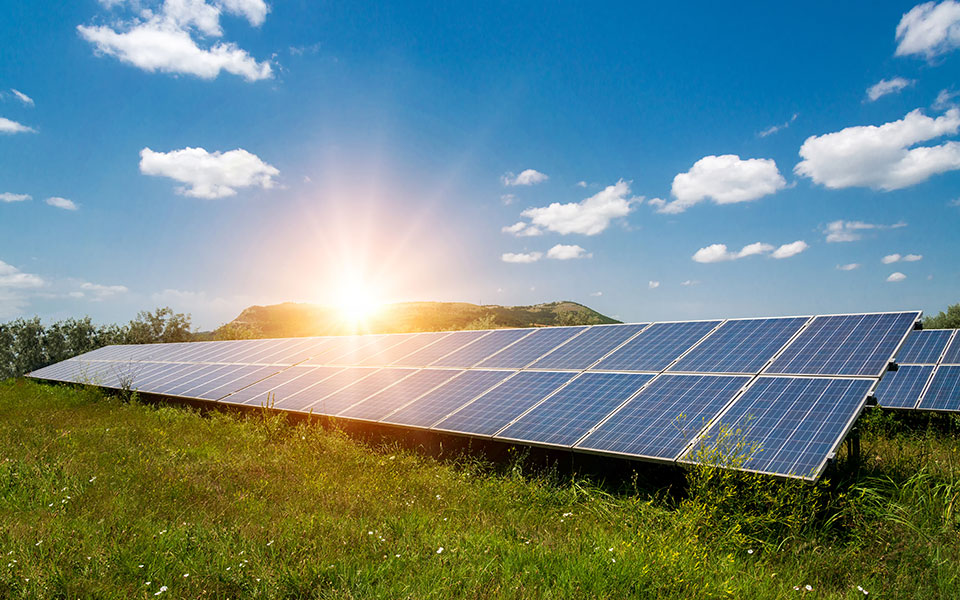 Φωτοβολταϊκά πάρκα
Προσφέροντας παράλληλα την δυνατότητα ανάπτυξης δραστηριοτήτων στον κλάδο των ανταλλακτικών αλλά και της έρευνας και ανάπτυξης μονάδων υδρογόνου που μπορούν να συνδέονται με ΑΠΕ.
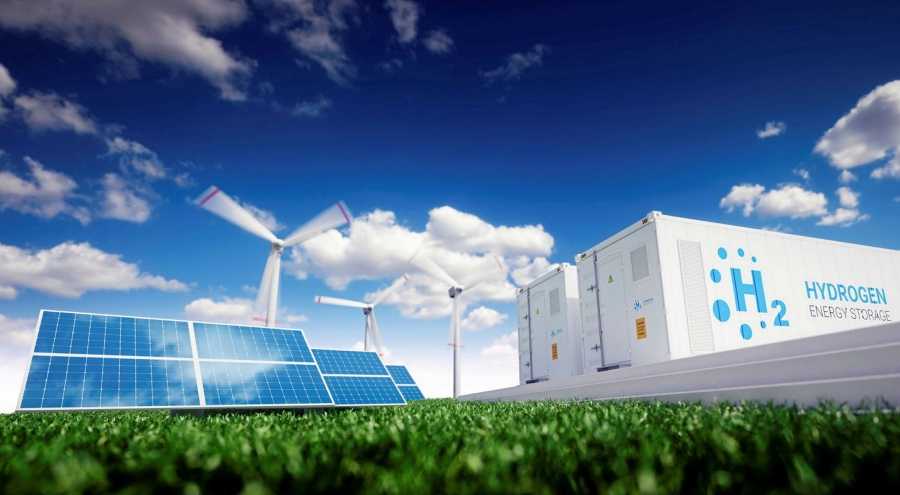 White Dragon

Το έργο θα χρησιμοποιήσει ανανεώσιμη ηλεκτρική ενέργεια σε μεγάλη κλίμακα (GW) για την παραγωγή πράσινου υδρογόνου μέσω ηλεκτρόλυσης.
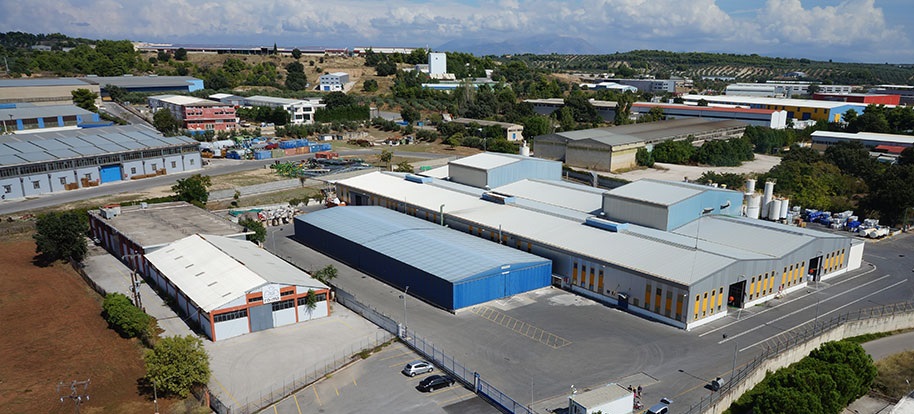 Επιχειρηματικά πάρκα
Περιφερειακό Σχέδιο Δράσης για την Ανάπτυξη Επιχειρηματικών Πάρκων στην Περιφέρεια Δυτικής Μακεδονίας το οποίο παρουσιάστηκε στο Περιφερειακό Συμβούλιο στις 14-02-2022.
Εξεταζόμενες επενδύσεις εμβληματικού χαρακτήρα που μπορούν να απορροφήσουν μεγάλο ποσοστό του εργατικού δυναμικού της περιοχής
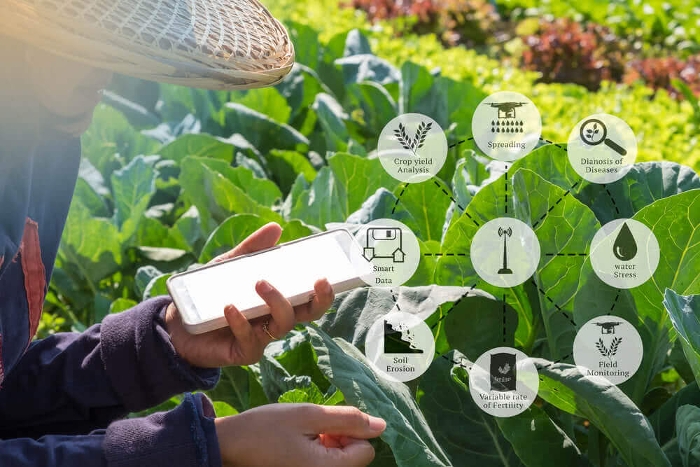 Έξυπνες αγροτικές μονάδες
Αξιοποιώντας τεχνολογίες τελευταίας γενιάς  π.χ. υδροπονία
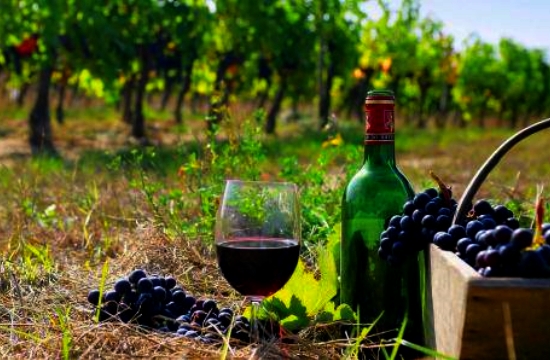 Οινοτουρισμός
Δημιουργία ενός οικοσυστήματος οινικού τουρισμού στα πρότυπα της Βόρειας Ιταλίας, αξιοποιώντας τις μεγάλες δυνατότητες των οινοποιητικών επιχειρήσεων π.χ. περιοχής Αμυνταίου και όχι μόνο.
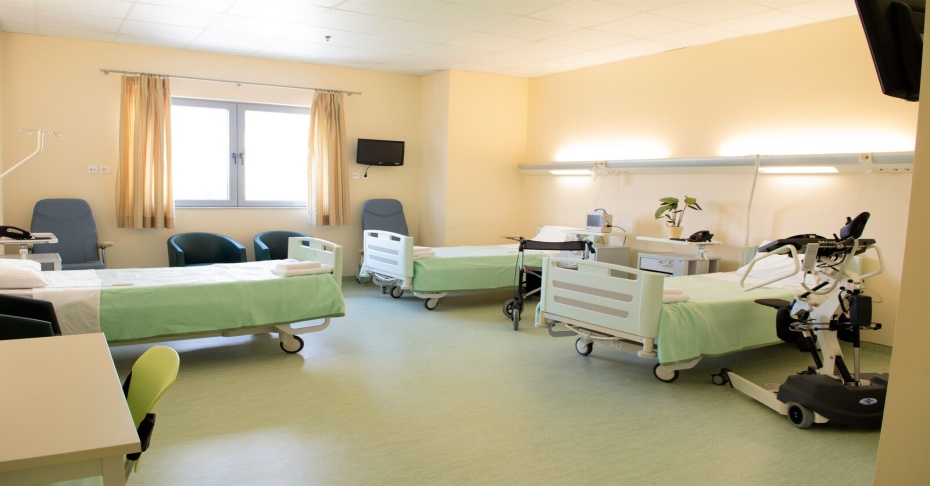 Άλλες επενδύσεις
Δημιουργία υπερσύγχρονης κλινικής φυσικής αποκατάστασης.
Η Δυτική Μακεδονία αλλάζει το παραγωγικό της μοντέλο προς ένα πράσινο, ψηφιακό και βιώσιμο μέλλον. 
Προχωράμε με σταθερά βήματα προς τη μεγάλη μετάβαση από μία κλειστή σε μία ανοιχτή, εξωστρεφή και δυναμική οικονομία.
Ευχαριστώ για την προσοχή σας


ΓΡΗΓΟΡΙΟΣ Θ. ΤΣΙΟΥΜΑΡΗΣ
ΑΝΤΙΠΕΡΙΦΕΡΕΙΑΡΧΗΣ ΔΙΚΑΙΗΣ ΑΝΑΠΤΥΞΙΑΚΗΣ ΜΕΤΑΒΑΣΗΣ